Compilation  0368-3133  2014/15aLecture 7
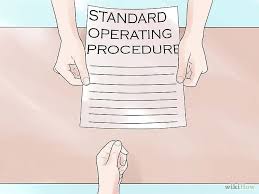 Activation Records
Noam Rinetzky
1
Code generation for procedure calls(+ a few words on the runtime system)
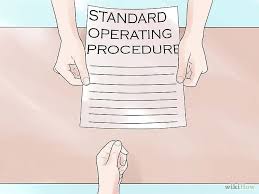 2
Code generation for procedure calls
Compile time generation of code for procedure invocations

Activation Records (aka Stack Frames)
3
Supporting Procedures
Stack: a new computing environment 
e.g., temporary memory for local variables
Passing information into the new environment
Parameters
Transfer of control to/from procedure
Handling return values
4
Calling Conventions
In general, compiler can use any convention to handle procedures

In practice, CPUs specify standards
Aka calling conventios
Allows for compiler interoperability
Libraries!
5
Abstract Register Machine(High Level View)
Code
CPU
Register 00
Data
High
addresses
Register 01
…
General purpose
(data) registers
Register xx
Register PC
…
registers
Control
Low
addresses
6
Abstract Register Machine(High Level View)
Code
CPU
Main Memory
Register 00
Global Variables
High
addresses
Register 01
…
General purpose
(data) registers
Stack
Register xx
Register PC
…
registers
Control
Heap
Register Stack
Low
addresses
7
Abstract Activation Record Stack
Stack 
grows this way
main
…
Prock
Proc1
Prock+1
Proc2
…
Prock
Stack frame for procedure
Prock+1(a1,…,aN)
Prock+1
Prock+2
…
Prock+2
…
8
Abstract Stack Frame
…
Prock
Param N
Parameters(actual arguments)
Param N-1
…
Param 1
Stack frame for procedure
Prock+1(a1,…,aN)
_t0
…
Locals and temporaries
_tk
x
…
y
Prock+2
…
9
Handling Procedures
Store local variables/temporaries in a stack
A function call instruction pushes arguments to stack and jumps to the function labelA statement x=f(a1,…,an); looks like	Push a1; … Push an;	Call f;	Pop x; // copy returned value
Returning a value is done by pushing it to the stack (return x;)	Push x;
Return control to caller (and roll up stack)       Return;
10
Abstract Register Machine
Code
CPU
Main Memory
Register 00
High
addresses
Global Variables
Register 01
…
General purpose
(data) registers
Stack
Register xx
Register PC
…
registers
Control
Heap
Low
addresses
11
Abstract Register Machine
Code
CPU
Main Memory
Register 00
High
addresses
Global Variables
Register 01
…
General purpose
(data) registers
Stack
Register xx
Register PC
…
…
registers
Control
Heap
Register Stack
Low
addresses
12
Intro: Functions Example
int SimpleFn(int z) {
int x, y;
x = x * y * z;
return x;
}

void main() {
	int w;	
	w = SimpleFunction(137);
}
_SimpleFn:
_t0 = x * y;
_t1 = _t0 * z;
x = _t1;Push x;Return;

main:
_t0 = 137;
Push _t0;
Call _SimpleFn;
Pop w;
13
What Can We Do with Procedures?
Declarations & Definitions
Call & Return
Jumping out of procedures
Passing & Returning procedures as parameters
14
Design Decisions
Scoping rules
Static scoping vs. dynamic scoping
Caller/callee conventions
Parameters
Who saves register values?
Allocating space for local variables
15
Static (lexical) Scoping
main ( )
{
	int a = 0 ;
	int b = 0 ;
	{
		int b = 1 ;
		{
			int a = 2 ;
			printf (“%d %d\n”, a, b)
		}
		{
			int b = 3 ;
			printf (“%d %d\n”, a, b) ;
		}
		printf (“%d %d\n”, a, b) ;
	}
	printf (“%d %d\n”, a, b) ;
}
a name refers to its (closest) enclosing scope

known at compile time
B2
B0
B1
B3
B3
16
Dynamic Scoping
Each identifier is associated with a global stack of bindings
When entering scope where identifier is declared
push declaration on identifier stack
When exiting scope where identifier is declared
pop identifier stack
Evaluating the identifier in any context binds to the current top of stack
Determined at runtime
17
Example
int x = 42; 

int f() { return x; } 
int g() { int x = 1; return f(); }
int main() { return g(); }
What value is returned from main?
Static scoping?
Dynamic scoping?
18
Why do we care?
We need to generate code to access variables

Static scoping
Identifier binding is known at compile time
“Address” of the variable is known at compile time
Assigning addresses to variables is part of code generation
No runtime errors of “access to undefined variable”
Can check types of variables
19
Variable addresses for static scoping: first attempt
int x = 42; 

int f() { return x; } 
int g() { int x = 1; return f(); }
int main() { return g(); }
20
Variable addresses for static scoping: first attempt
int a [11] ;

void quicksort(int m, int n) {
  int i;
  if (n > m) {
    i = partition(m, n);
    quicksort (m, i-1) ;
    quicksort (i+1, n) ;
  }

main() {
...
 quicksort (1, 9) ;
}
what is the address of the variable “i” in the procedure quicksort?
21
Compile-Time Information on Variables
Name
Type
Scope
when is it recognized
Duration 
Until when does its value exist
Size 
How many bytes are required at runtime  
Address
Fixed
Relative
Dynamic
22
Activation Record (Stack Frames)
separate space for each procedure invocation

managed at runtime
code for managing it generated by the compiler

desired properties 
efficient allocation and deallocation
procedures are called frequently
variable size 
different procedures may require different memory sizes
23
Semi-Abstract Register Machine
CPU
Main Memory
High addresses
Register 00
Register 01
…
General purpose
(data) registers
Register xx
Global Variables
Stack
Register PC
…
registers
Control
ebp
Stack
registers
esp
Heap
…
Low addresses
24
A Logical Stack Frame (Simplified)
Param N
Parameters(actual arguments)
Param N-1
…
Param 1
_t0
Stack frame for function f(a1,…,aN)
…
Locals and temporaries
_tk
x
…
y
25
Runtime Stack
Stack of activation records
Call = push new activation record
Return = pop activation record
Only one “active” activation record – top of stack
How do we handle recursion?
26
Activation Record (frame)
parameter k
high addresses
incoming parameters
…
parameter 1
return information
lexical pointer
stack 
grows 
down
administrative
part
dynamic link
registers & misc
frame (base)pointer
local variables
temporaries
stackpointer
next frame would be here
lowaddresses
27
…
…
Previous frame
Current
 frame
FP
SP
Runtime Stack
SP – stack pointer – top of current frame
FP – frame pointer – base of current frame
Sometimes called BP(base pointer)
Usually points to a “fixed” offset from the “start” of the frame
stack 
grows 
down
28
Code Blocks
Programming  language provide code blocks void foo() {  int x = 8 ; y=9;//1    { int x = y * y ;//2 }    { int x = y * 7 ;//3}             x = y + 1; }
29
L-Values of Local Variables
The offset in the stack is known at compile time
L-val(x) = FP+offset(x)
x = 5  Load_Constant 5, R3              Store R3, offset(x)(FP)
30
Pentium Runtime Stack
Pentium stack registers
Pentium stack and call/ret instructions
31
Accessing Stack Variables
…
…
Use offset from FP (%ebp)
Remember: stack grows 
       downwards
Above FP = parameters
Below FP = locals
Examples
%ebp + 4 = return address
%ebp + 8 = first parameter
%ebp – 4  = first local
Param n
…
param1
FP+8
Return address
Previous fp
FP
Local 1
…
Local n
FP-4
Param n
…
param1
Return address
SP
32
Factorial – fact(int n)
fact:
pushl %ebp		   # save ebp
movl %esp,%ebp	   # ebp=esp
pushl %ebx		   # save ebx
movl 8(%ebp),%ebx	   # ebx = n
cmpl $1,%ebx	   # n = 1 ?
jle .lresult         # then done
leal -1(%ebx),%eax   # eax = n-1
pushl %eax		   # 
call fact            # fact(n-1)
imull %ebx,%eax      # eax=retv*n
jmp .lreturn	   # 
.lresult:
movl $1,%eax	   # retv
.lreturn:
movl -4(%ebp),%ebx   # restore ebx
movl %ebp,%esp       # restore esp
popl %ebp		   # restore ebp
EBP+8
n
Return address
Previous fp
EBP
old %ebp
EBP-4
old %ebx
old %eax
Return address
ESP
(stack in intermediate point)
33
(disclaimer: real compiler can do better than that)
Call Sequences
The processor does not save the content of registers on procedure calls

So who will? 
Caller saves and restores registers
Callee saves and restores registers
But can also have both save/restore some registers
34
Call Sequences
Push caller-save registers
Push actual parameters (in reverse order)
…
caller
Caller push code
push return address (+ other admin info)
Jump to call address
call
Push current base-pointer
bp = sp
Push local variables
Push callee-save registers
Callee push code
(prologue)
callee
Callee pop code
(epilogue)
Pop callee-save registers
Pop callee activation record
Pop old base-pointer
return
pop return address
Jump to address
Caller pop code
caller
Pop return value + parameters
Pop caller-save registers
…
35
“To Callee-save or to Caller-save?”
Callee-saved registers need only be saved when callee modifies their value
Some heuristics and conventions are followed
36
Caller-Save and Callee-Save Registers
Callee-Save Registers
Saved by the callee before modification
Values are automatically preserved across calls
Caller-Save Registers 
Saved (if needed) by the caller before calls
Values are not automatically preserved across calls
Usually the architecture defines caller-save and callee-save registers

Separate compilation
Interoperability between code produced by different compilers/languages 
But compiler writers decide when to use caller/callee registers
37
Callee-Save Registers
Saved by the callee before modification
Usually at procedure prolog
Restored at procedure epilog
Hardware support may be available 
Values are automatically preserved across calls
int foo(int a)	{ 
	int b=a+1; 
	f1();
	g1(b);
 	return(b+2);
 }
.global _foo
              Add_Constant -K, SP //allocate space for foo
              Store_Local  R5, -14(FP) // save R5
              Load_Reg  R5, R0; Add_Constant R5, 1
              JSR f1 ; JSR g1;
              Add_Constant R5, 2; Load_Reg R5, R0
             Load_Local -14(FP), R5 // restore R5 
             Add_Constant K, SP; RTS // deallocate
38
Caller-Save Registers
Saved by the caller before calls when needed
Values are not automatically preserved across calls
.global _bar
              Add_Constant -K, SP //allocate space for bar
              Add_Constant R0, 1 
              JSR f2
              Load_Constant  2, R0  ;       JSR g2;
              Load_Constant 8, R0 ;         JSR g2
              Add_Constant K, SP // deallocate space for bar
               RTS
void bar (int y) { 
         int x=y+1;
         f2(x); 
         g2(2);
         g2(8); 
}
39
Parameter Passing
1960s
 In memory 
No recursion is allowed
1970s
 In stack
1980s
 In registers
 First k parameters are passed in registers (k=4 or k=6)
Where is time saved?
Most procedures are leaf procedures
 Interprocedural register allocation
 Many of the registers may be dead before another invocation
 Register windows are allocated in some architectures per call (e.g., sun Sparc)
40
Activation Records & Language Design
41
Compile-Time Information on Variables
Name, type, size
Address kind 
Fixed (global)
Relative (local)
Dynamic (frame – unknown size)

Scope
when is it recognized
Duration 
Until when does its value exist
42
Scoping
int x = 42; 

int f() { return x; } 
int g() { int x = 1; return f(); }
int main() { return g(); }
What value is returned from main?
Static scoping?
Dynamic scoping?
43
Nested Procedures
For example – Pascal
Any routine can have sub-routines
Any sub-routine can access anything that is defined in its containing scope or inside the sub-routine itself
“non-local” variables
44
Example: Nested Procedures
program p(){
  int x;
  procedure a(){
    int y;
    procedure b(){ … c() … };
	  procedure c(){
	    int z;
	    procedure d(){ 
        y := x + z 
      };
	    … b() … d() … 
    } 
    … a() … c() …
  }
  a()
}
Possible call sequence:
p  a  a  c  b  c  d
what are the addresses of variables “x,” “y” and “z” in procedure d?
45
Nested Procedures
Possible call sequence:
p  a  a  c  b  c  d
can call a sibling, ancestor
when “c” uses (non-local) variables from “a”, which instance of “a” is it?

how do you find the right activation record at runtime?
P
a
a
b
c
c
d
46
Nested Procedures
Possible call sequence:
p  a  a  c  b  c  d
goal: find the closest routine in the stack from a given nesting level 
if we reached the same routine in a sequence of calls
routine of level k uses variables of the same nesting level, it uses its own variables
if it uses variables of nesting level j < k then it must be the last routine called at level j
If a procedure is last at level j on the stack, then it must be ancestor of the current routine
P
a
a
b
c
c
d
47
Nested Procedures
problem: a routine may need to access variables of another routine that contains it statically
solution: lexical pointer (a.k.a. access link) in the activation record
lexical pointer points to the last activation record of the nesting level above it
in our example, lexical pointer of d points to activation records of c
lexical pointers created at runtime
number of links to be traversed is known at compile time
48
Lexical Pointers
program p(){
  int x;
  procedure a(){
    int y;
    procedure b(){ c() };
	  procedure c(){
	    int z;
	    procedure d(){ 
        y := x + z 
      };
	    … b() … d() … 
    } 
    … a() … c() …
  }
  a()
}
Possible call sequence:
p  a  a  c  b  c  d
a
y
a
y
P
c
z
a
a
b
b
c
c
c
z
d
d
49
Lexical Pointers
program p(){
  int x;
  procedure a(){
    int y;
    procedure b(){ c() };
	  procedure c(){
	    int z;
	    procedure d(){ 
        y := x + z 
      };
	    … b() … d() … 
    } 
    … a() … c() …
  }
  a()
}
Possible call sequence:
p  a  a  c  b  c  d
a
y
a
y
P
c
z
a
a
b
b
c
c
c
z
d
invokes
d
nested in
50
Activation Records: Remarks
51
Stack Frames
Allocate a separate space for every procedure incarnation
Relative addresses
Provide a simple mean to achieve modularity
Supports separate code generation of procedures
Naturally supports recursion
Efficient memory allocation policy
Low overhead
Hardware support may be available
LIFO policy
Not a pure stack
Non local references
Updated using arithmetic
52
Non-Local goto in C syntax
53
Non-local gotos in C
setjmp remembers the current location and the stack frame
longjmp jumps to the current location (popping many activation records)
54
Non-Local Transfer of Control in C
55
Variable Length Frame Size
C allows allocating objects of unbounded size in the stack void p() {    int i;    char *p;    scanf(“%d”, &i);    p = (char *) alloca(i*sizeof(int));  }    
Some versions of Pascal allows conformant array value parameters
56
Limitations
The compiler may be forced to store a value on a stack instead of registers
The stack may not suffice to handle some language features
57
Frame-Resident Variables
A variable x cannot be stored in register when: 
x is passed by reference
 Address of x is taken (&x)
 is addressed via pointer arithmetic on the stack-frame (C varags)
x is accessed from a nested procedure
 The value is too big to fit into a single register
 The variable is an array
 The register of x is needed for other purposes
 Too many local variables
An  escape variable:
Passed by reference
Address is taken
Addressed via pointer arithmetic on the stack-frame
Accessed from a nested procedure
58
The Frames in Different Architectures
g(x, y, z) where x escapes
x
y
z
View
Change
59
Limitations of Stack Frames
A local variable of P cannot be stored in the activation record of P if its duration exceeds the duration of P
Example 1: Static variables in C (own variables in Algol)void p(int x){   static int y = 6 ;   y += x; }
Example 2: Features of the C languageint * f() { int x ;   return &x ;}
Example 3: Dynamic allocationint * f()  { return (int *) malloc(sizeof(int)); }
60
Compiler Implementation
Hide machine dependent parts
Hide language dependent part
Use special modules
61
Basic Compiler Phases
lexical analysis
Source program (string)
Tokens
syntax analysis
Abstract syntax tree
semantic analysis
Control Flow Graph
Frame manager
Code generation
Assembly
Assembler/Linker
.EXE
62
Hidden in the frame ADT
Word size
The location of the formals
Frame resident variables
Machine instructions to implement “shift-of-view” (prologue/epilogue)
The number of locals “allocated” so far
The label in which the machine code starts
63
Activation Records: Summary
compile time memory management for procedure data
works well for data with well-scoped lifetime
deallocation when procedure returns
64